sp biceps repair 4 yrs ago with large complex BRB and tendon delam 61M
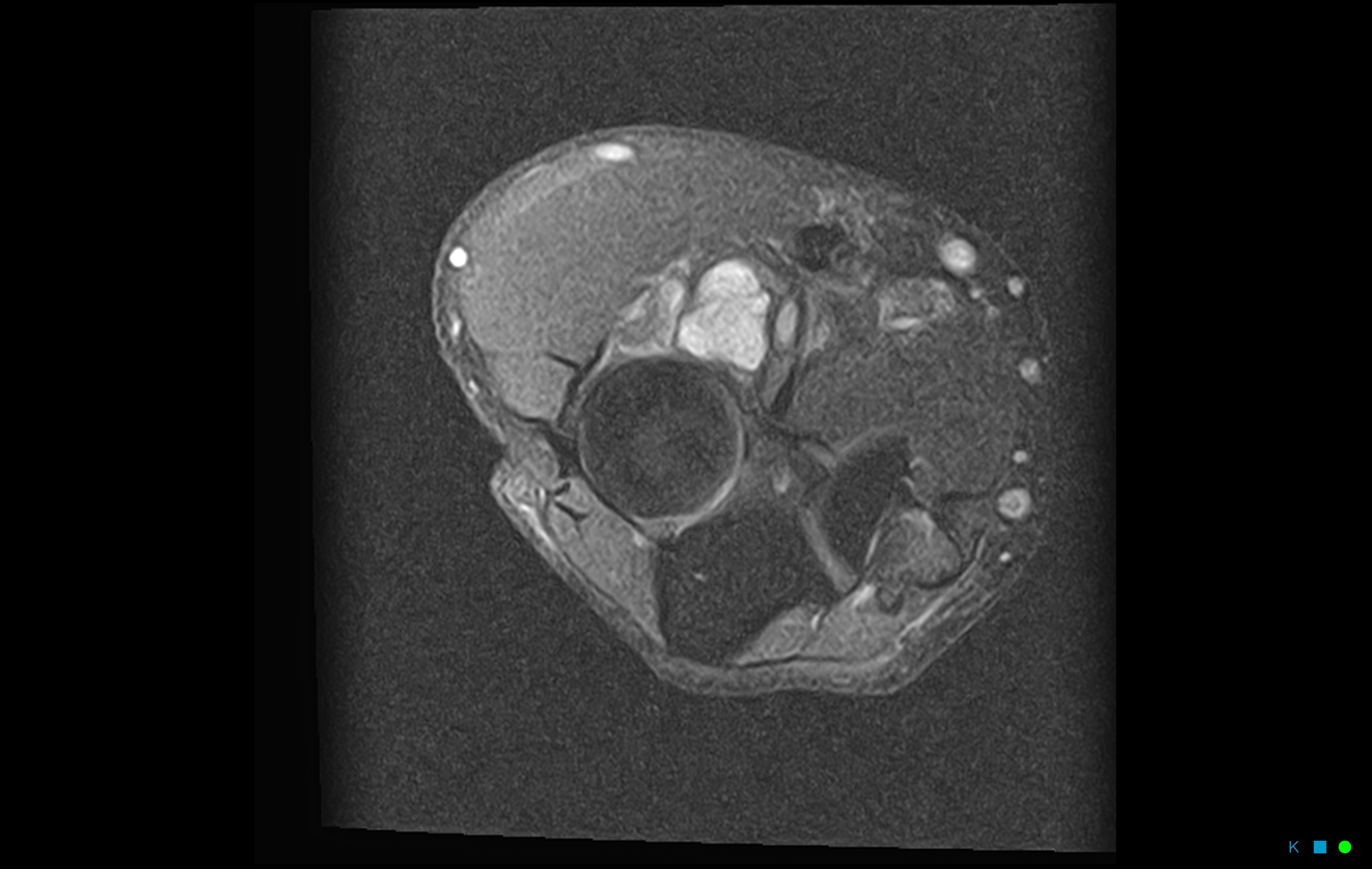 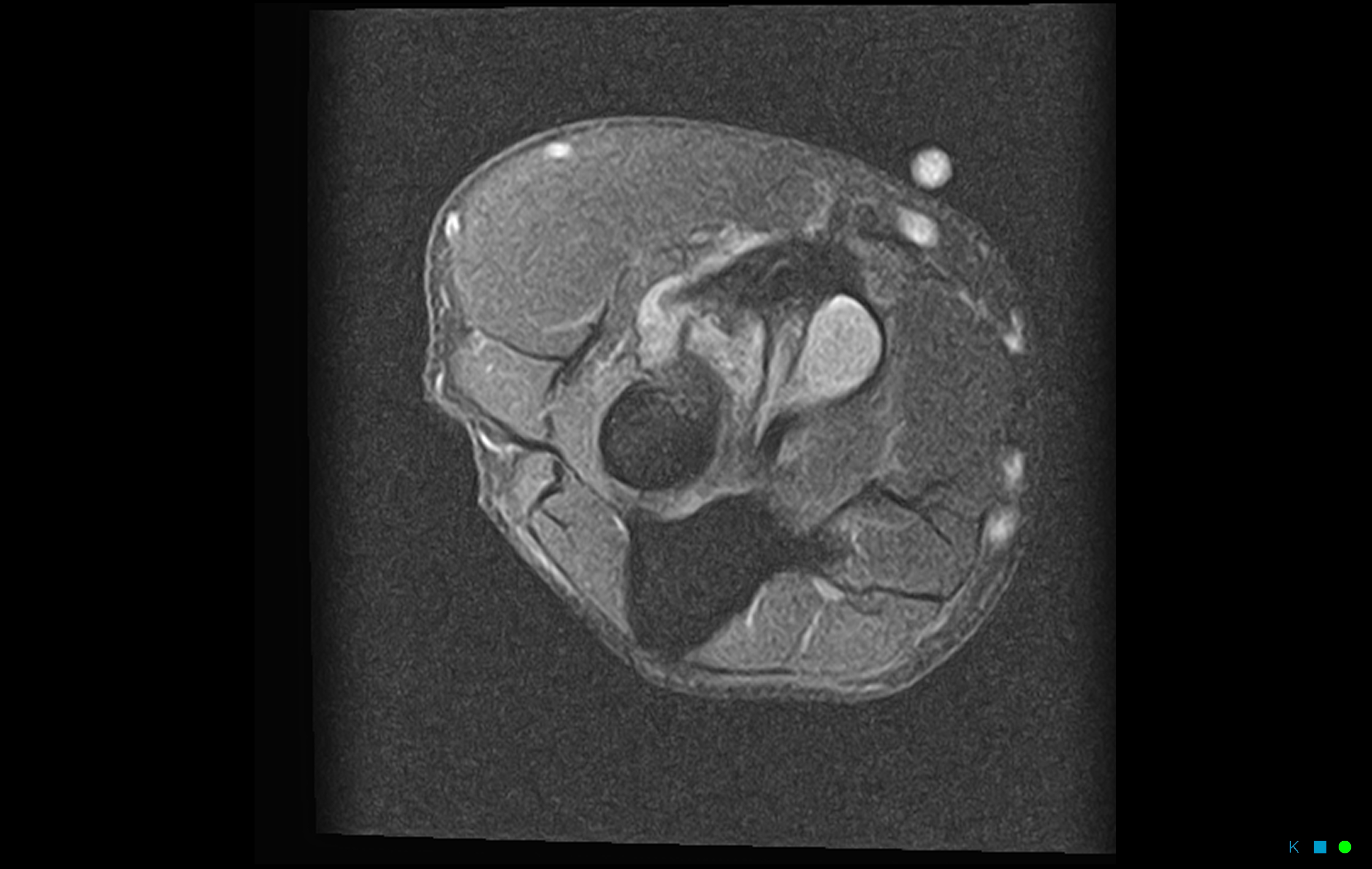 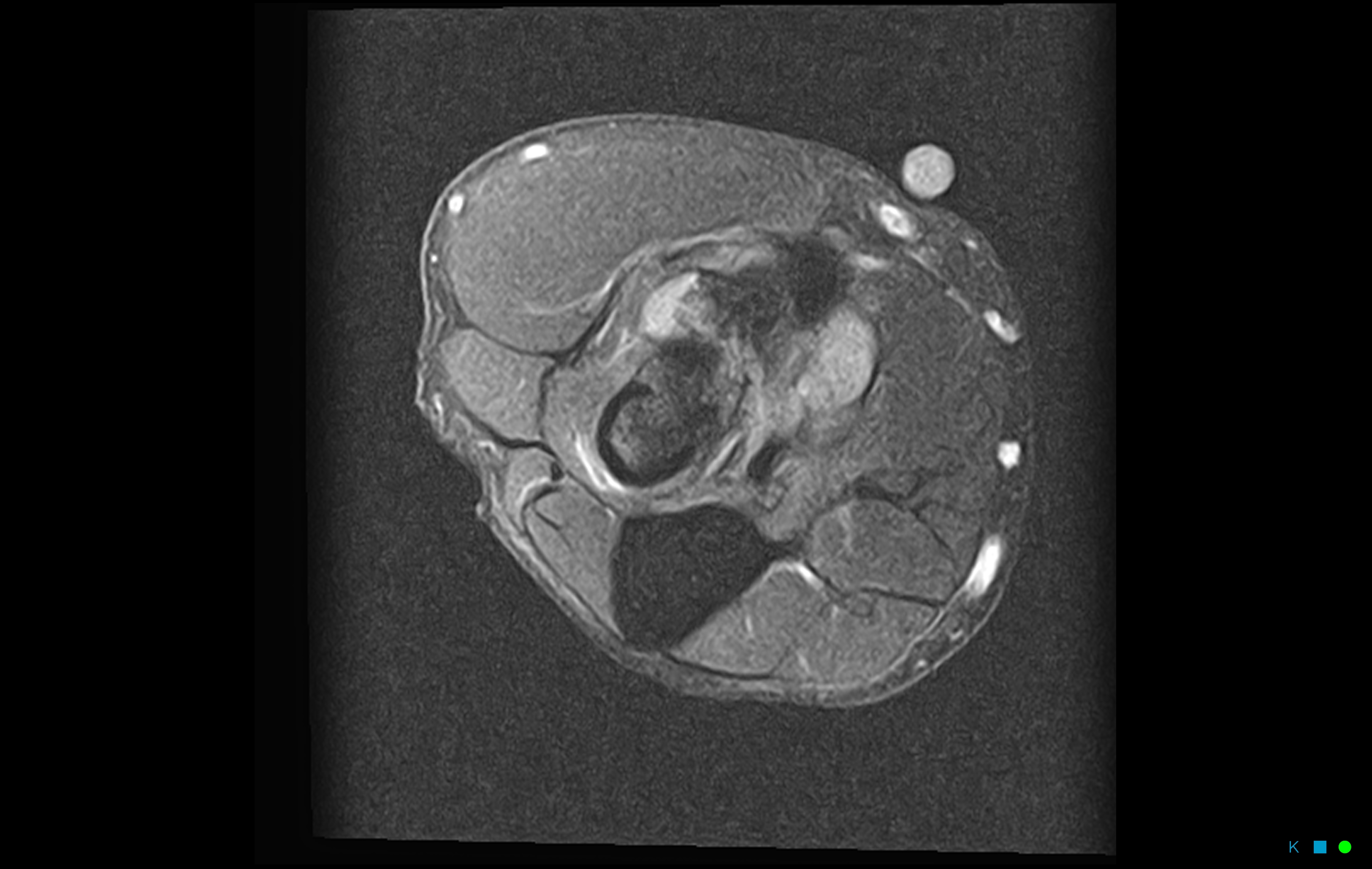 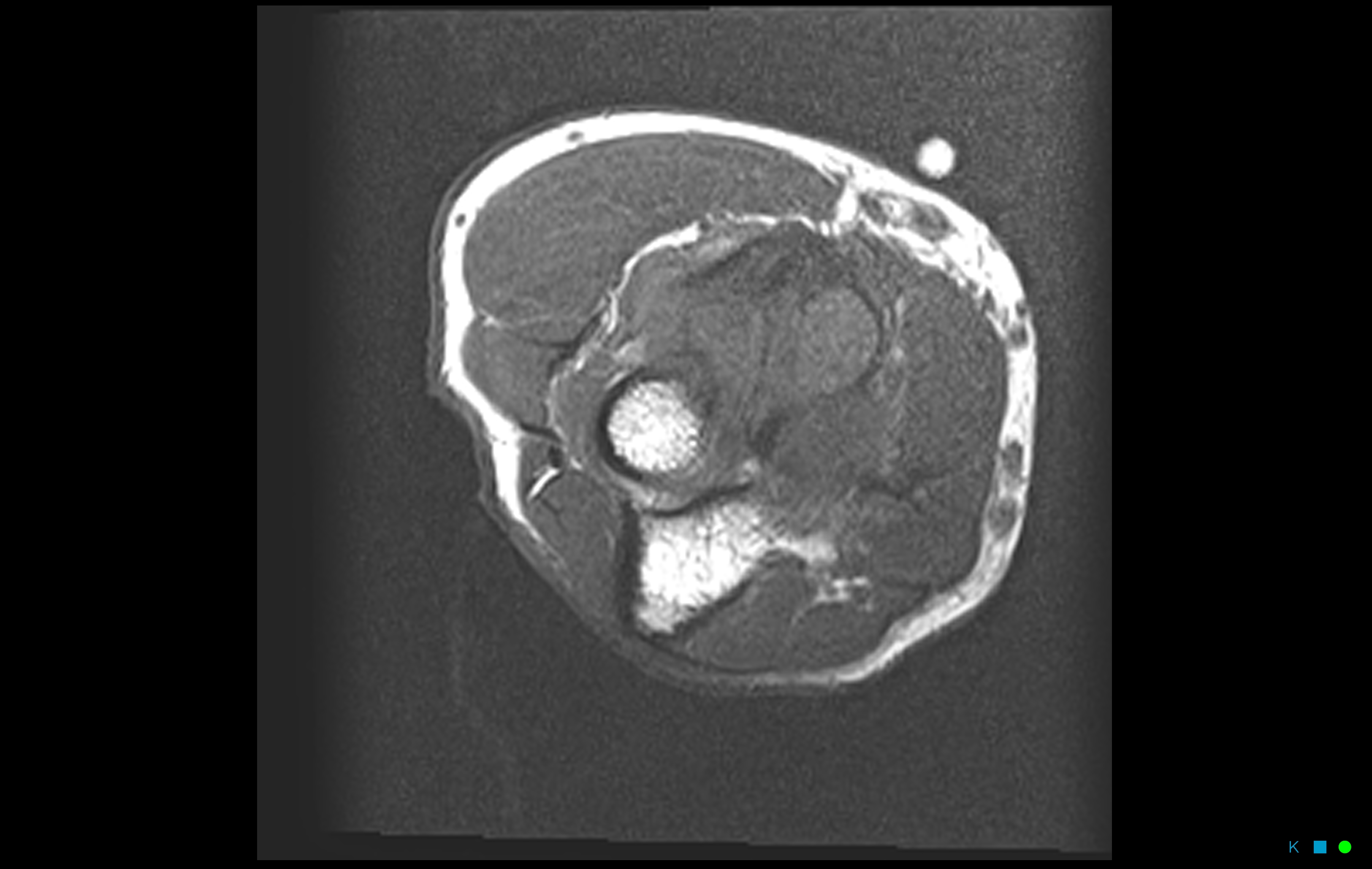 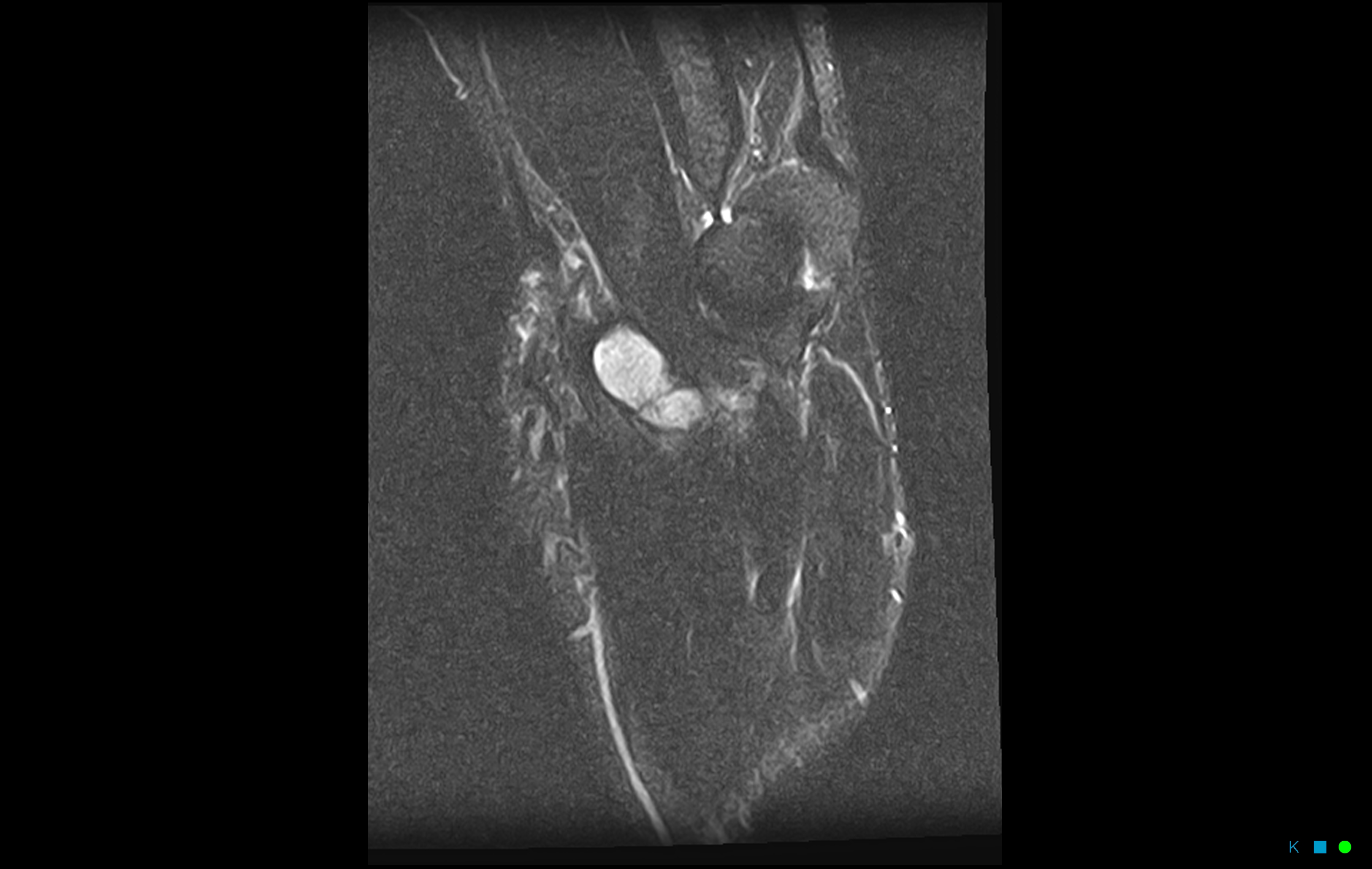 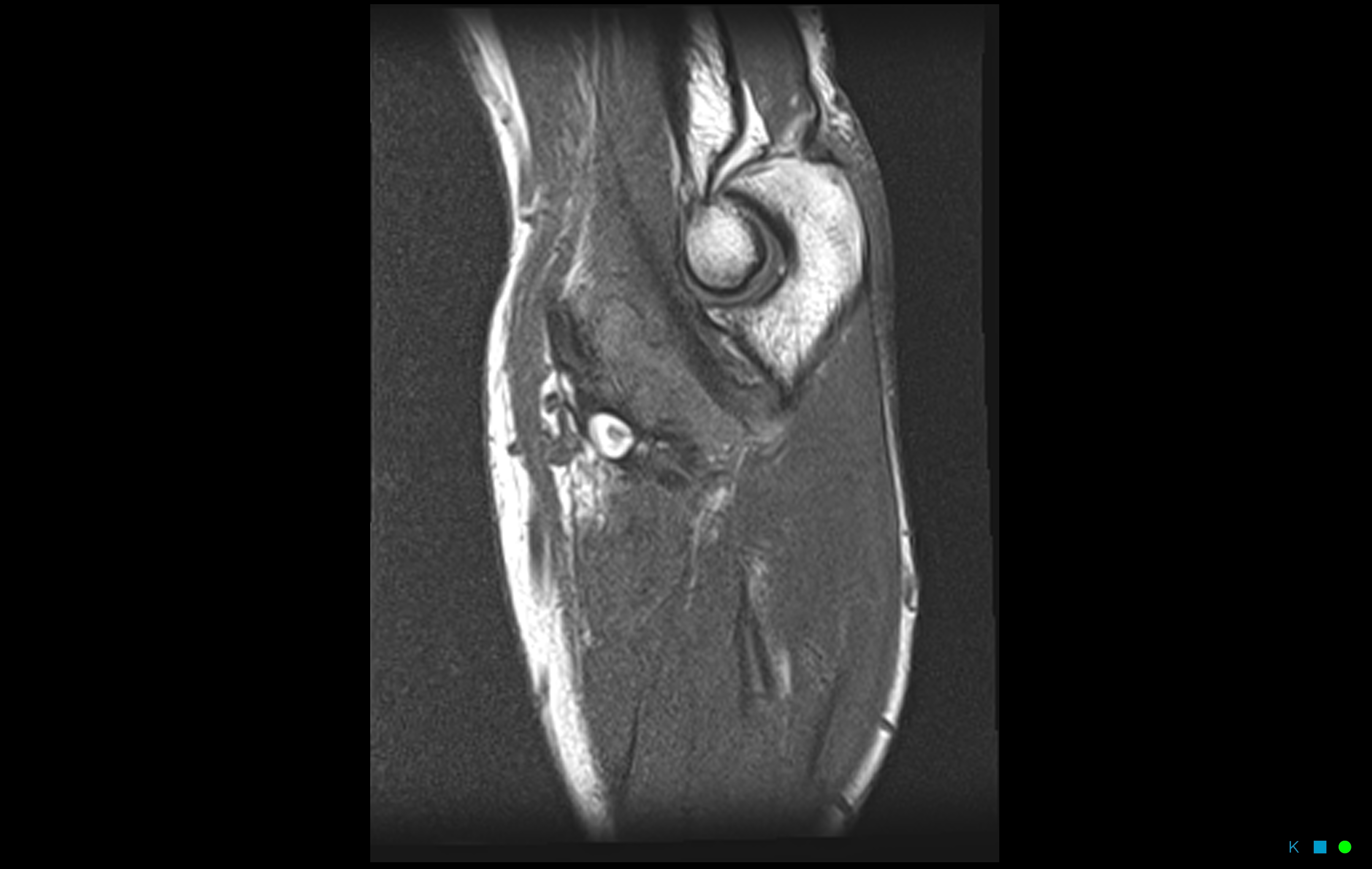